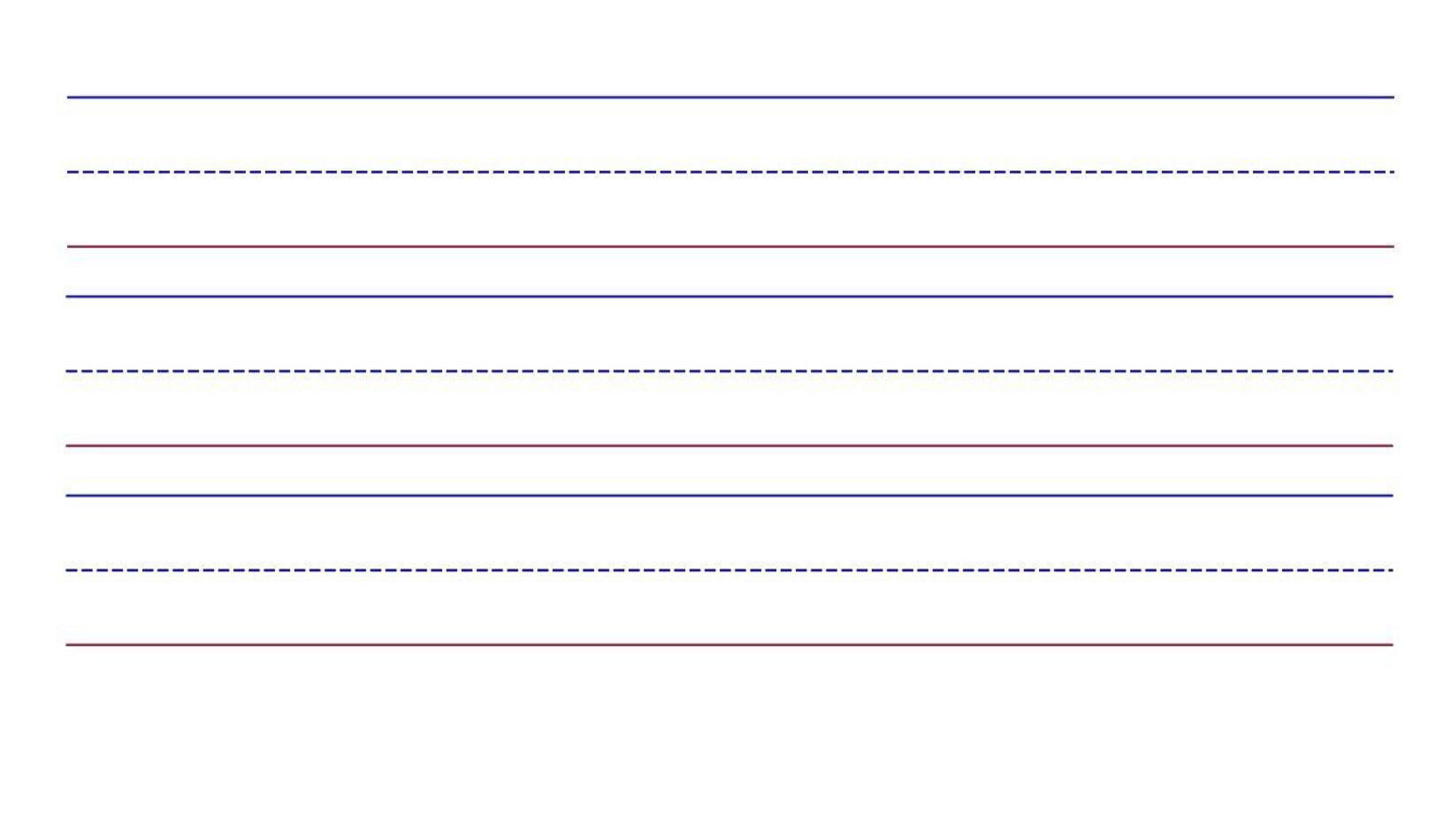 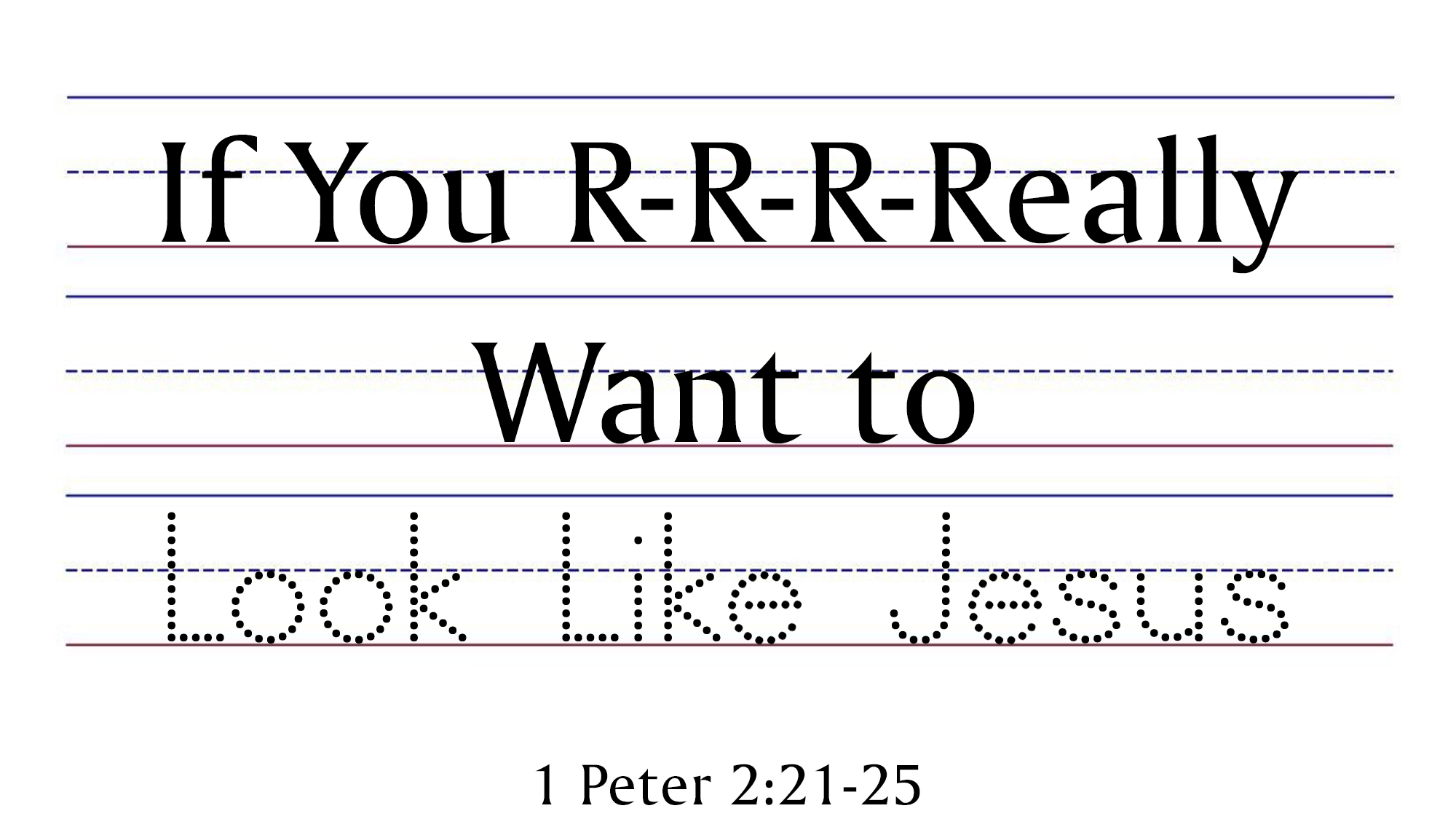 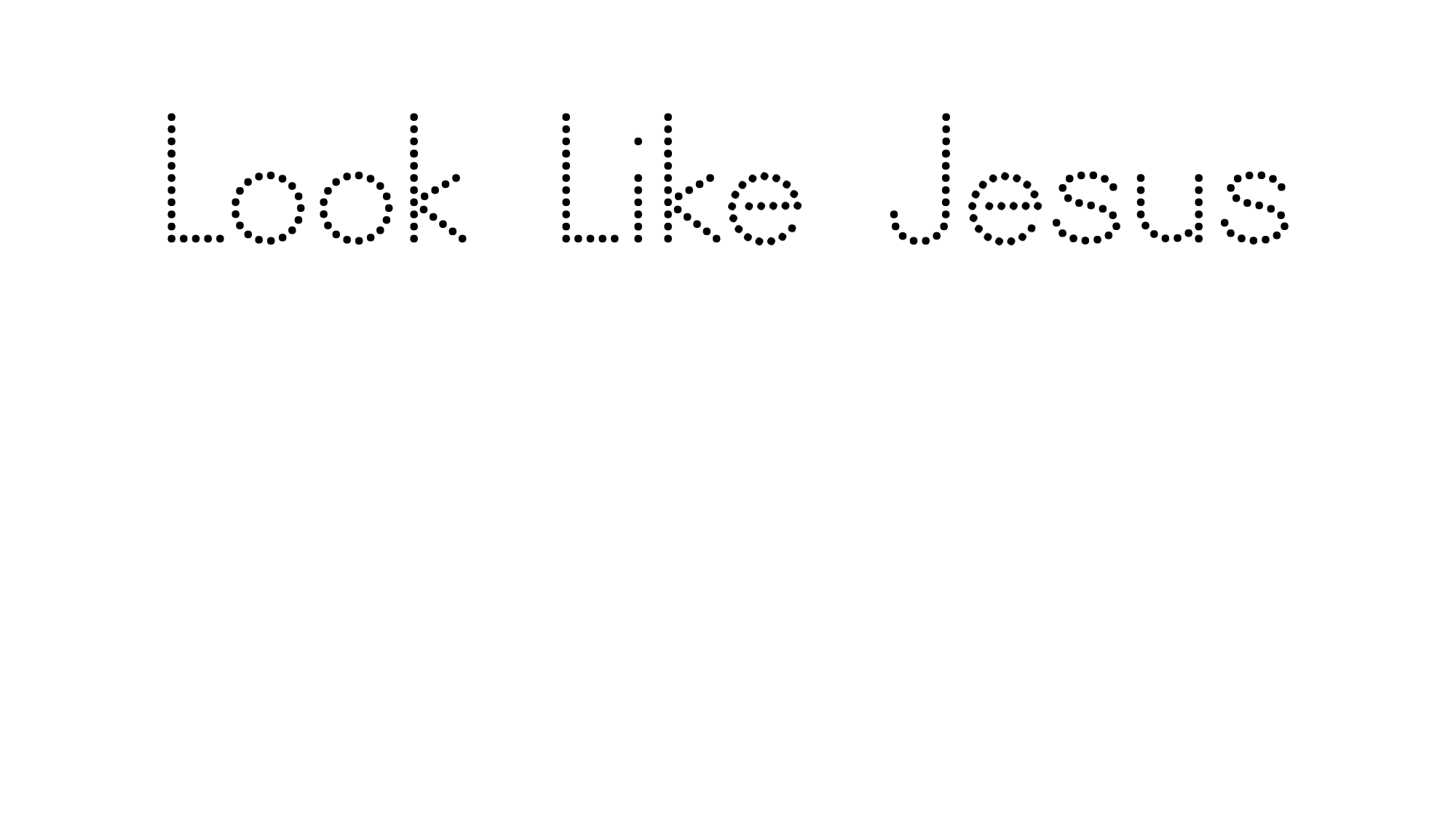 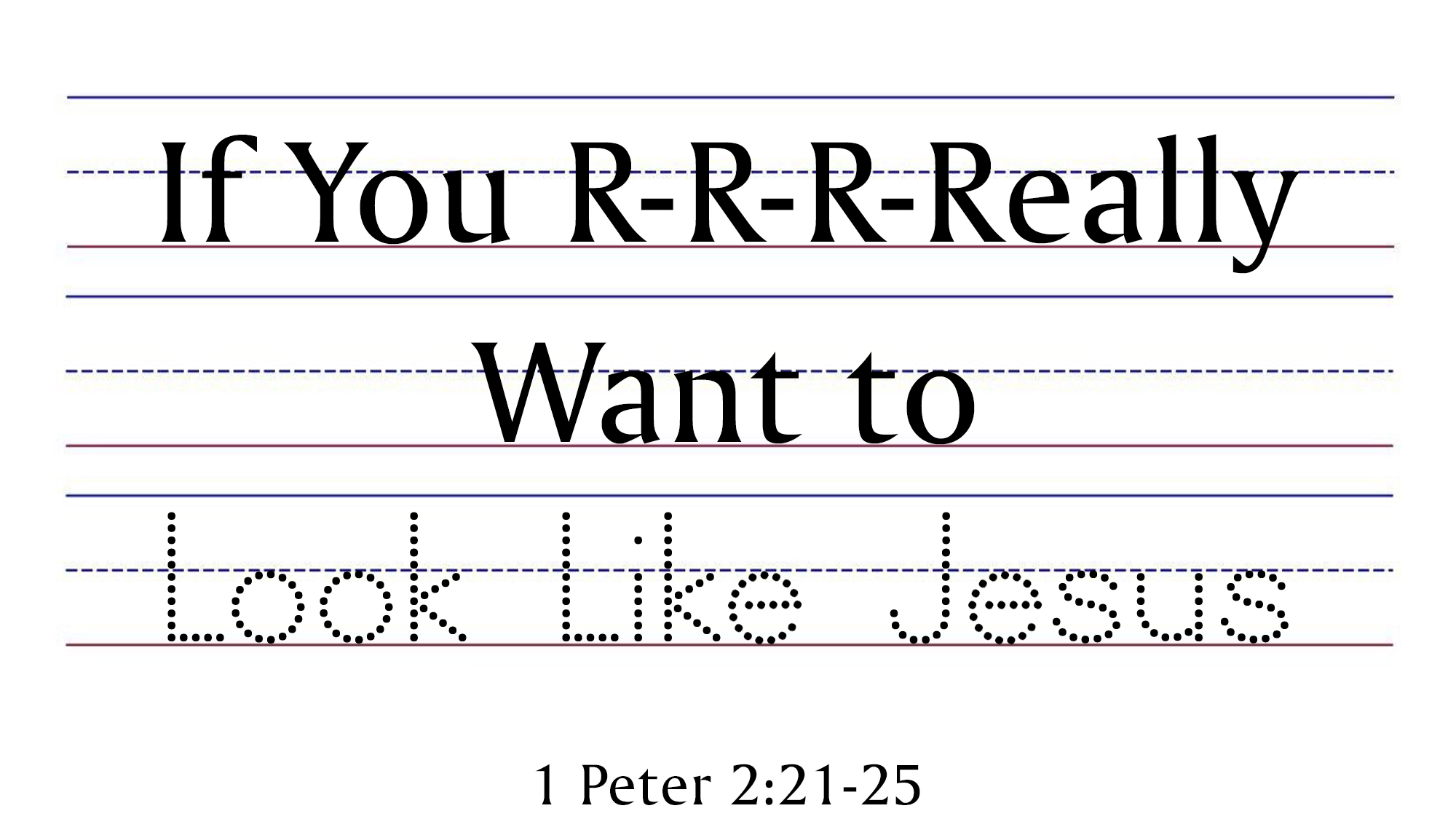 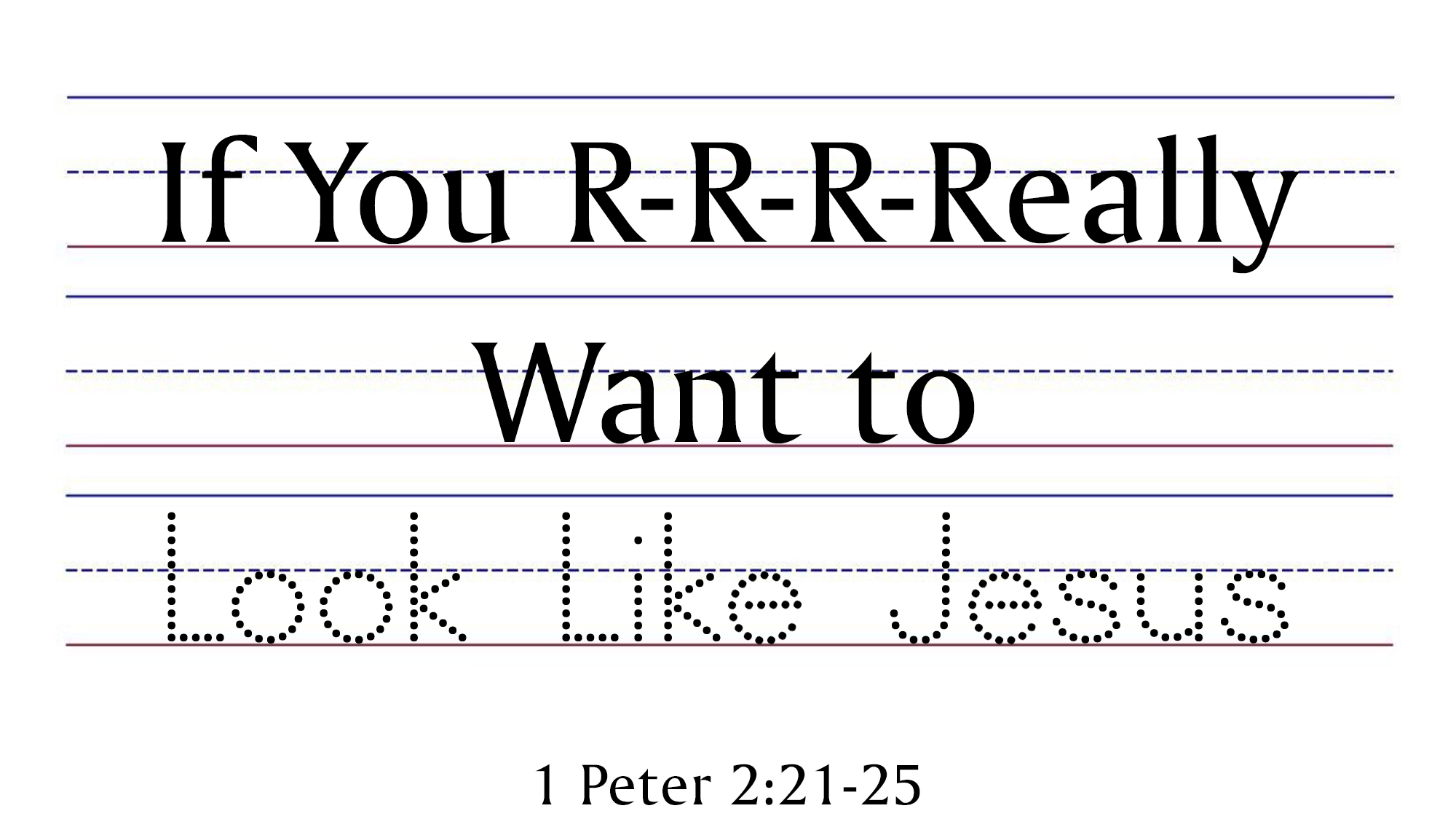 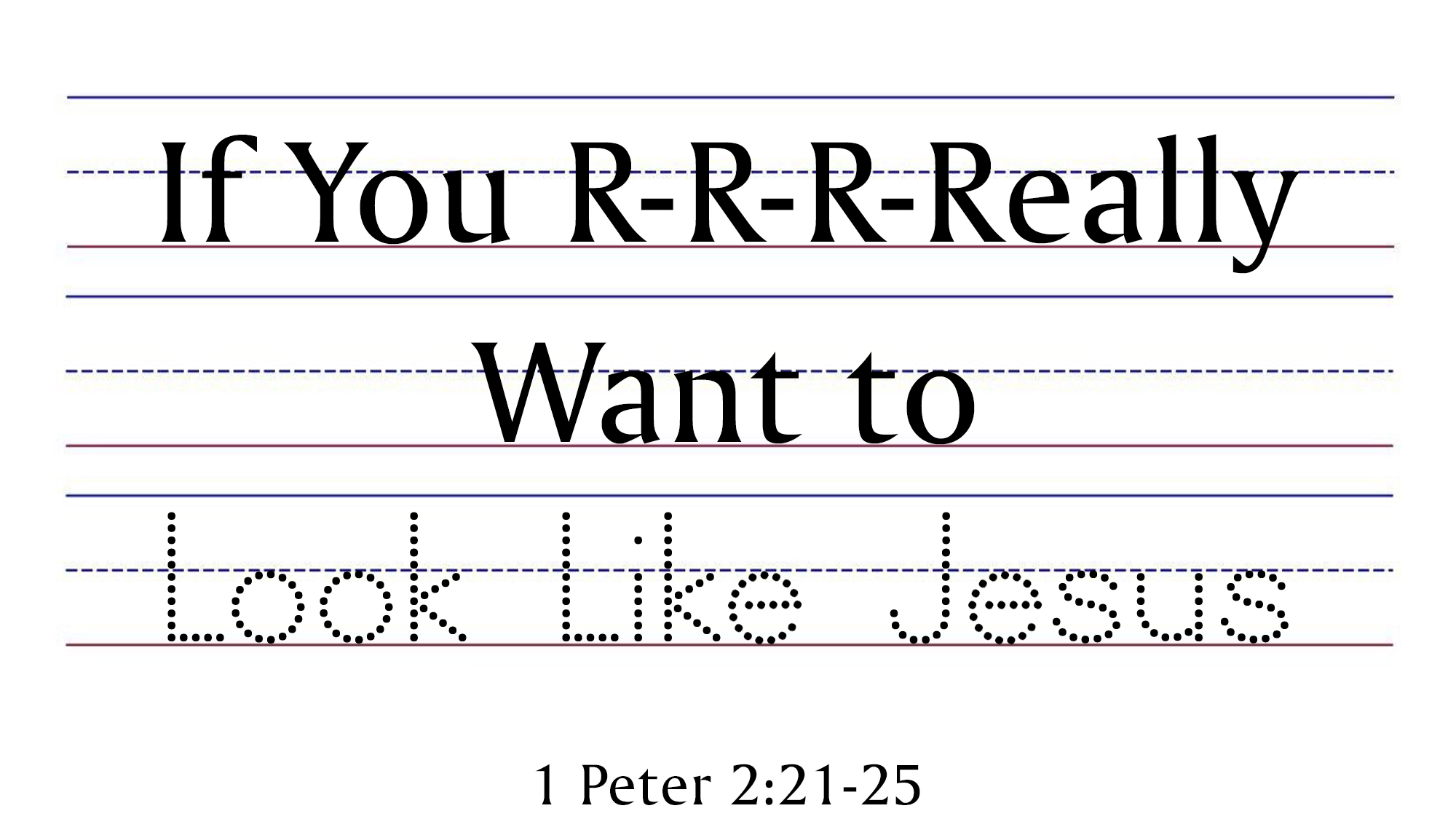 Jesus condescended to the human level to:
Die for us (Heb. 2:9, 14)
Become our Savior (Heb. 2:10)
Relate to us and help us (Heb. 2:16-18)
Bring us into the same family (Heb. 2:11a)
Call us His “brethren” (Heb. 2:11b-12)
In order for Jesus to be our Brother:
We must be born into His family (John 3:3-5)
We must have the same Father (Gal. 3:26-27; Rom. 8:14-15)
Only when we are in a proper relationship with Him:
Are we promised an inheritance with Him (Rom. 8:16-17)
Can we look like Him (Rom. 8:29)
To look like Jesus, we must study/investigate:
How He spent His time (Acts 10:38)
How He talked (John 3:16-17; 8:31-40; 13:34-35; 14:15; 15:14)
How He responded (1 Pet. 2:21-23)
How He treated others (Phil. 2:3-8)
What He liked and disliked (Heb. 1:9)
What characterized His life (Heb. 10:7, 9; cf. John 8:29)
To be transformed to look like Him requires continually beholding Him in His Word (2 Cor. 3:18)
14 Ways We Can Look Like Jesus:
In Determination to Please God
In Extending Grace and Forgiveness
In Showing Compassion to Others 
In Being a Courageous Leader 
In Love for Lost Souls
In Making Prayer a Personal Priority
In Love for Truth
In Serving Others with Impartiality
In Overcoming Temptation
In Being a True Friend
In Staying Focused on God’s Purpose
In Being Content in All Things
In Changing Lives Using God’s Word
In Handling Adversity
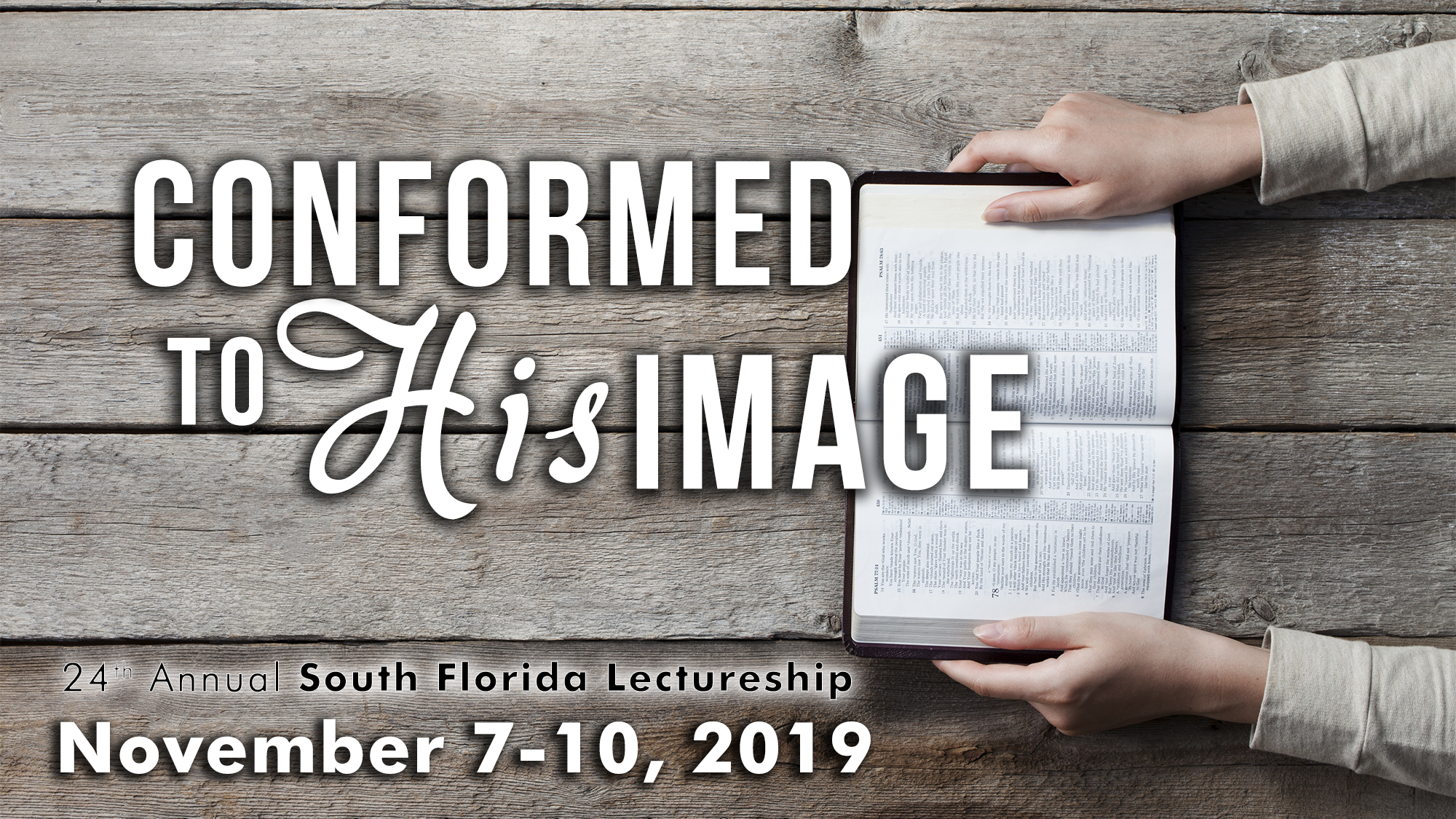 The more time you spend with Jesus, the more you look like Him 
Why did Jesus spend 3.5 years with His apostles?
The longer they could be with Jesus, the more they would look like Him
And it worked!
After living with Jesus during His ministry, His disciples:
Sounded like Jesus (Matt. 26:73)
Looked and acted like Jesus (Acts 4:13)
The longer we are with Him, the more we will sound like Him, look like Him and act like Him
You must believe that Jesus is God’s Son – Mark 16:16
You must repent of your sins and turn to God – Luke 13:3
You must confess your faith in Jesus Christ – Romans 10:10
You must be immersed into Christ – Acts 2:38
God will then forgive you of all sins – Act 22:16
God will then add you to His church – Acts 2:47
God will then enroll you in heaven – Hebrews 12:23
You must remain with Him, faithful to the end – Matthew 25:23